NEOPHODNOST OSIGURANJA IMOVINE JAVNIH USTANOVA U BIH OD PRIRODNIH NEPOGODA
Safet Kozarević PhD, Faculty of Economics, University of TuzlaJovanka Ćetković M.Sc., United Nations Development Programme BiH
Zlatibor, 3. jun 2023. godine
PROCJENA BROJA ZGRADA JI/U U BIH
STAVOVI PREDSTAVNIKA SEKTORA OSIGURANJA
Održane su dvije radionice sa fokus grupama koje su se sastojale od eksperata iz oblasti osiguranja imovine, predstavnika osiguravajućih društava i institucija iz sektora osiguranja u FBiH (14.09.2022.) i RS (19.09.2022.)
Na njima su predstavnici sektora osiguranja predstavili postojeća ograničenja i mogućnosti za unapređenje osiguranja zgrada i opreme JI/U od prirodnih katastrofa
Razmatran je i draft vodiča za osiguranje zgrada i opreme JI/U
Diskusije sa radionica su iskorištene prilikom pripreme anketnog upitnika za JI/U
ANKETNO ISTRAŽIVANJE JI/U U BIH
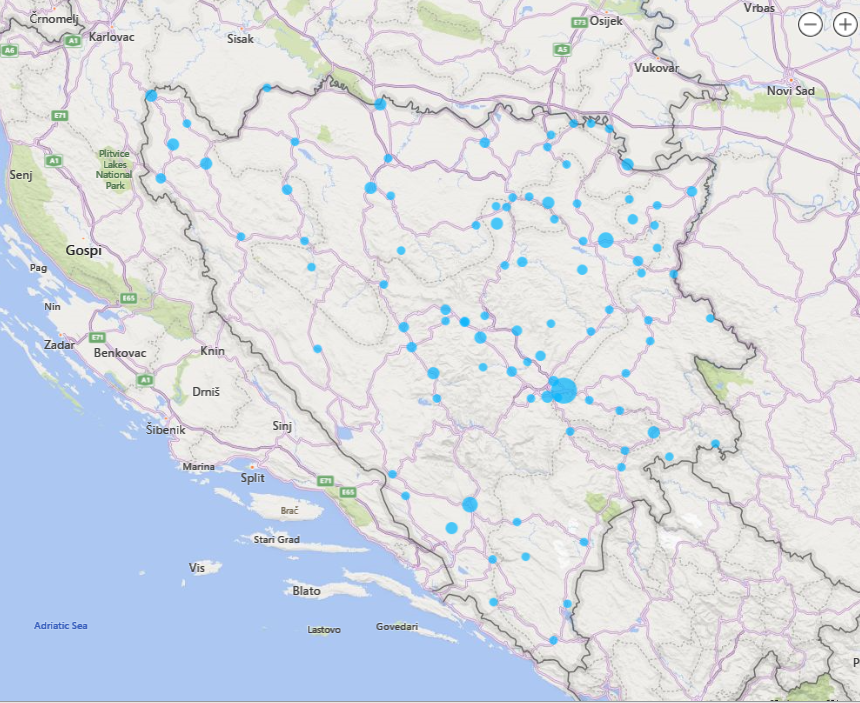 Online upitnik sa 60 pitanja je putem online servisa SurveyMonkey dostavljen na 1,697 adresa
Nakon selektivnih telefonskih poziva za podsticanje i podršku u popunjavanju, prikupljeno je 229 popunjenih upitnika
Karakteristike uzorka
Napomena: (*) – broj nedostajućih podataka
Deskriptivna statistička analiza vrijednosti objekta/objekata i opreme (u KM)
Deskriptivna statistika vezana za godine starosti objekta/objekata JI/U
Napomena: (*) - broj nedostajućih podataka
Vremenski aspekt dešavanja prirodnih katastrofa
Napomena: (*) - broj nedostajućih podataka
Deskriptivna statistička analiza pretrpljenih šteta (KM)
Napomena: Ima 9 nedostajućih podataka
Intervali namirenih/saniranih šteta
Napomena: Obuhvaćeno 80 JI/U koje su potpuno/djelimično namirile štetu
Struktura izvora namirene/sanirane štete
Napomena: Radi eliminisanja ekstremnih vrijednosti koje su JI/U navodile, u obračun su uključene samo one institucije koje su navele osigurane sume za objekte u intervalu 100,000-13,000,000 KM i za opremu u intervalu 1,200-1,100,000 KM
Karakteristike  polisa osiguranja objekata i opreme JI/U
Procijenjena ukupna vrijednost svih objekata i opreme JI/U (KM)
Deskriptivna statistička analiza procjene očekivane štete na JI/U (KM)
Najznačajniji rezultati anketnog istraživanja:
JI/U nemaju razvijeno upravljanje rizicima ili je ono prisutno na ad hoc osnovi (74.7% nema službu/osobu)
Najviše JI/U ima jedan ili dva objekta prosječne starosti 45-45.5 godina
Odgovorne osobe su uglavnom muškarci (70.7%), iako ženske osobe čine 62.3% zaposlenih u svim posmatranim institucijama.
JI/U imaju visoku svjesnost izloženosti rizicima i spremnost za osiguranjem od prirodnih katastrofa
Postoji viši nivo svjesnosti ispitanika o izloženosti rizicima u odnosu na vlastito iskustvo sa štetama
Obuhvaćene JI/U imale su najviše iskustva sa štetama od poplava (22.7%) i oluja (12.2%), 
JI/U najviše šteta imale su od zemljotresa (365,750 KM) i požara (295,722.2 KM)
Iako većina obuhvaćenih JI/U nema polisu osiguranja (68.1%), one institucije/ustanove koje je posjeduju su iskazale visok nivo zadovoljstva kvalitetom usluga osiguravajućeg društva (75.3%)
Od svih JI/U koje posjeduju polisu osiguranja, niti jedna ne uključuje sve posmatrane opasnosti
Žene su sklonije kupovini osiguranja od muškaraca
JI/U su sanirale/namirile 70.7% pretpljene štete i imaju potrebu da obezbijede dodatne izvore za saniranje/namirenje šteta
Osiguravajuća društva zastupljena su u saniranju šteta sa 6.8%
Veliko učešće JI/U sa indiferentnim stavom po pitanju sklonosti zadržavnju rizika (20.5%) i ocjene pouzdanosti osiguranja (46.3%)
Žene pokazuju manju sklonost zadržavanju rizika od muškaraca
Postoji potreba da se poveća odgovornost i informisanost menadžmenta JI/U u pogledu javnih nabavki i e-aukcija koje se odnose na osiguranje objekata i opreme
Procijenjena ukupna vrijednost svih objekata i opreme u BiH je u intervalu od 6.5 do 10.9 milijardi KM
Date procjene očekivane štete su prilično nepouzdane, a 39.3% anketiranih smatra da bi štetu namirilo od osiguravajućeg društva, 22.7% iz budžeta kantona, 11.3% državnog budžeta, po 9.6%, iz budžeta entiteta i budžeta grada/općine/opštine, 5.7% iz sredstava JI/U, a 0.9%, iz sredstava donatora i humanitarnih organizacija
Najveći procenat obuhvaćenih ispitanika spreman je omogućiti pregled  objekta/objekata i opreme osiguravajućem društvu (89.1%) i popuniti  upitnik za procjenu rizika (81.7%)
„Vodič za osiguranje zgrada i opreme javnih ustanova od požara i prirodnih nepogoda“ treba propisati kao obavezujući materijal svim JI/U jer 90.8% ispitanika je imalo pozitivan stav o njemu
HVALA NA PAŽNJI!